DIGITAL ROADSIDE
Christchurch
Ferry Rd - Ferrymead
PANEL ID: CHCHLED14
Orientation:Physical Size:Daily Visuals:Animation:
235°8 x 4m27,959No
8 seconds61200 x 5850500-2459
Ad Duration:Ads in Loop:Pixel Size:Operating Hours:
This top reach performing digital screen located at the busy Ferry Rd and Humphrey Dr intersection is the main thoroughfare connecting city traffic en route to the eastern beach and bays suburbs of Sumner, Redcliffs and Mt Pleasant. Ferrymead is a significant business hub and houses national brands Mitre 10, Countdown, Subway and Anytime Fitness. This location is a standout for audiences that visit Office Supplies, Electronics Stores, Telco Stores, Travel Agents and more (LANDMARKS ID).
Find on Google Maps
Find on Google Maps
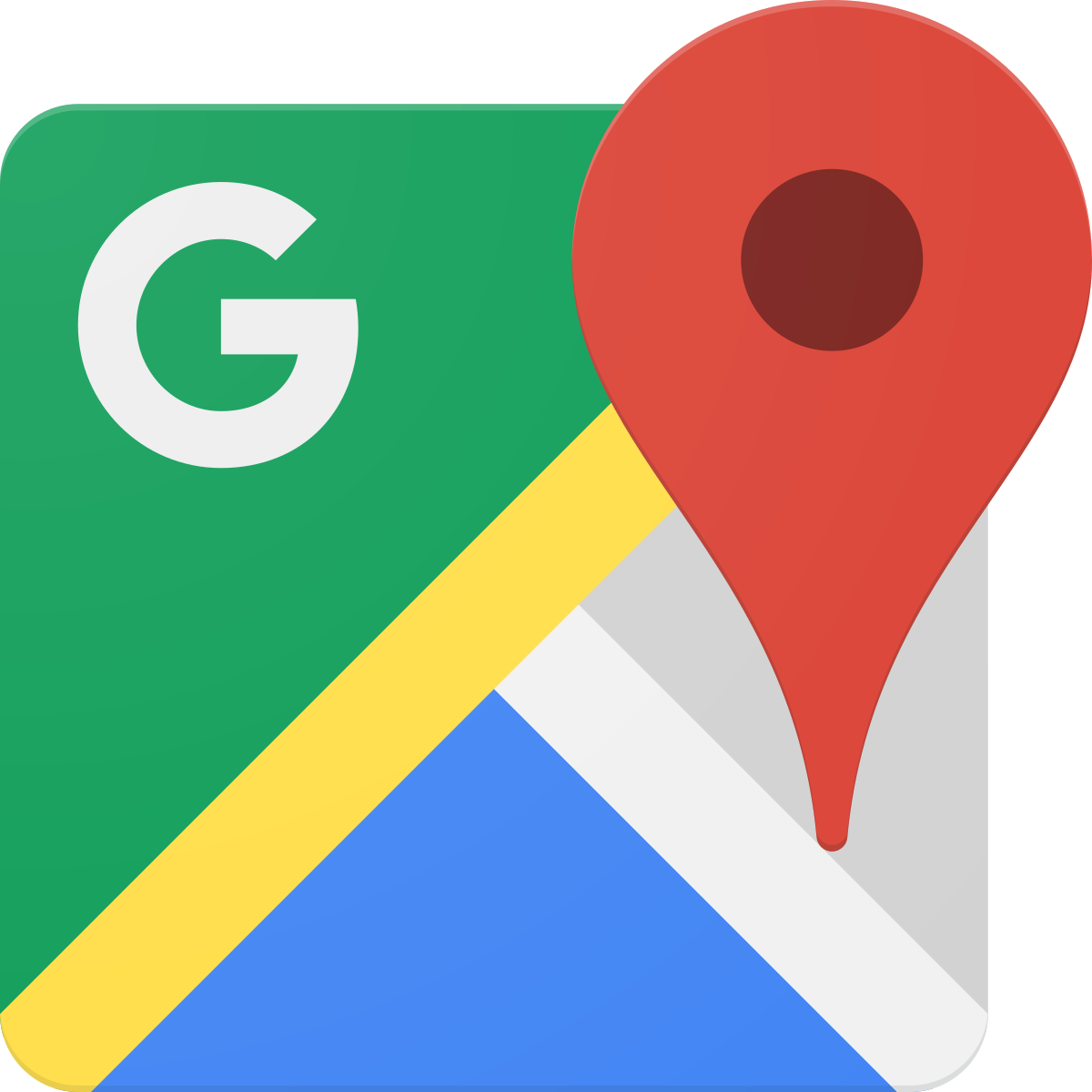 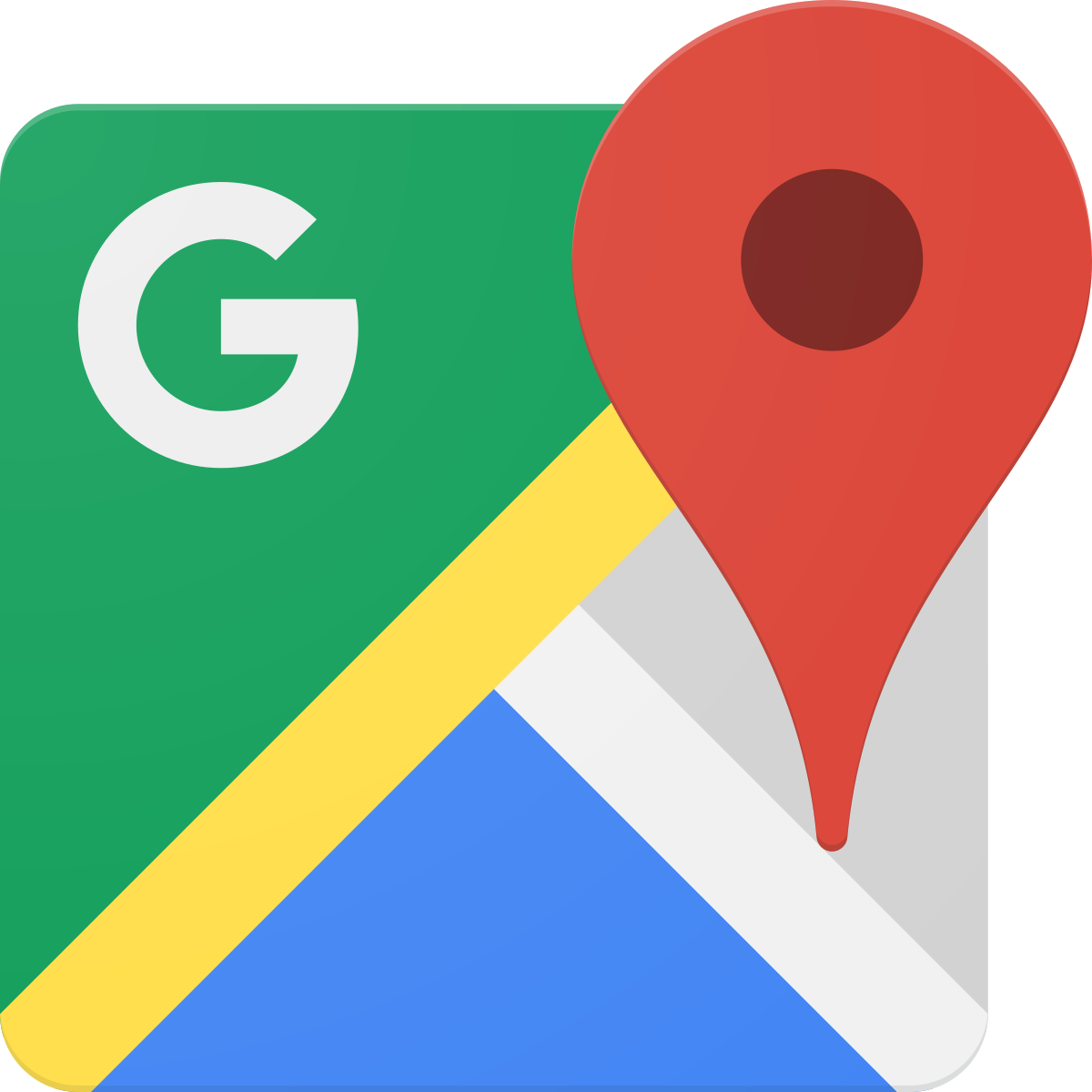